ВКУСНЫЕ ЦВЕТА
Правила игры:
Взрослый показывает детям слайд в серой гамме и предлагает детям, называя «вкусные» оттенки цветов, раскрасить ее. 
Автор презентации:
 Тормышова Анна Сергеевна, 
воспитатель по изодеятельности 
МБДОУЦРР №28 «Огонек», г. Бердск.
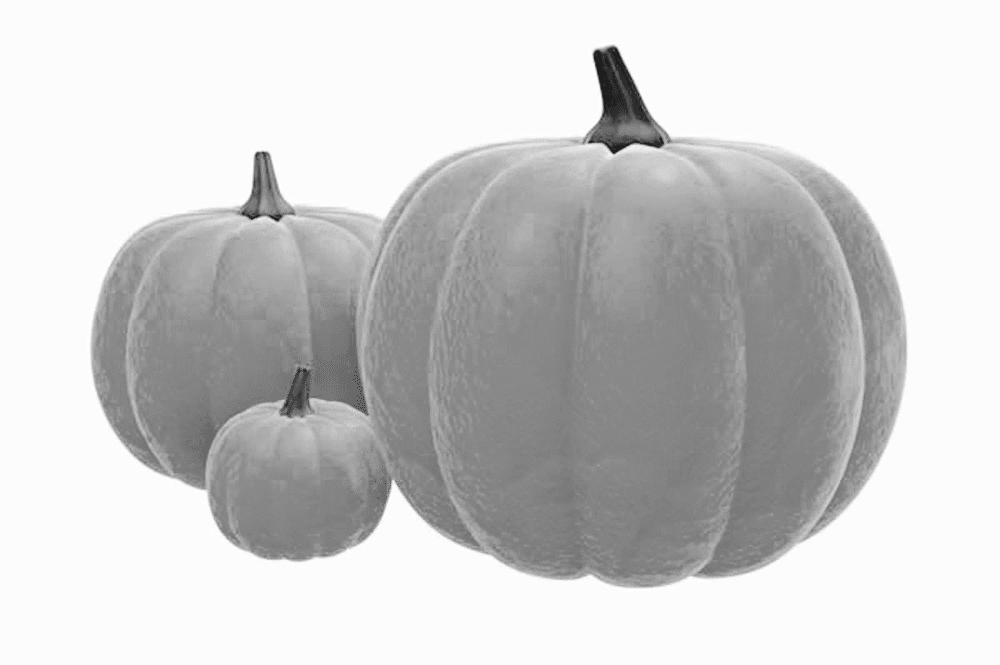 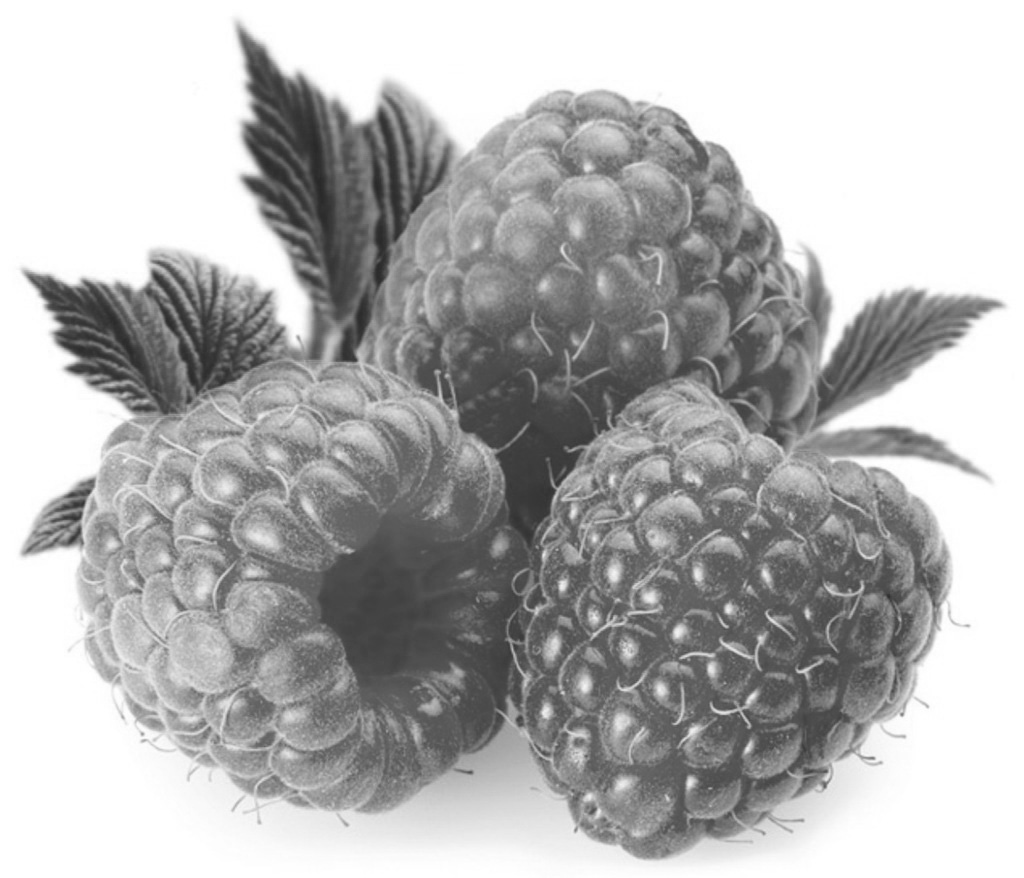 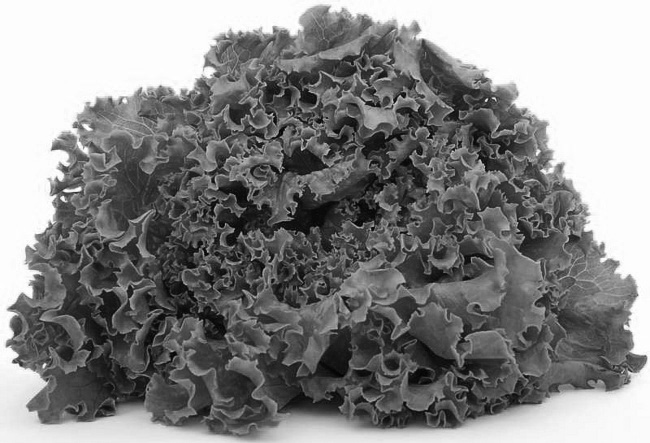 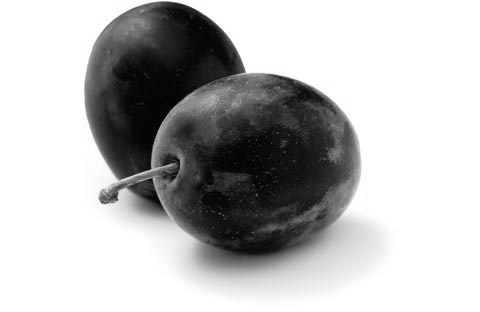 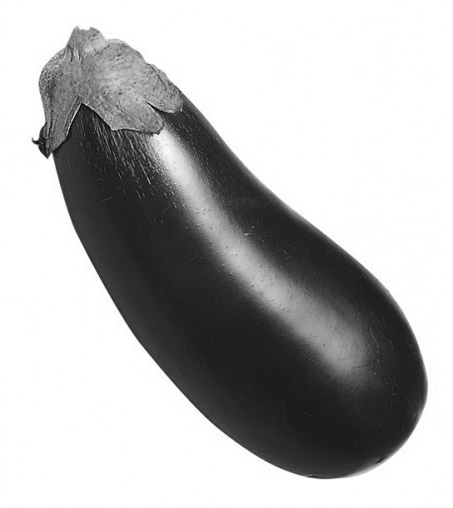 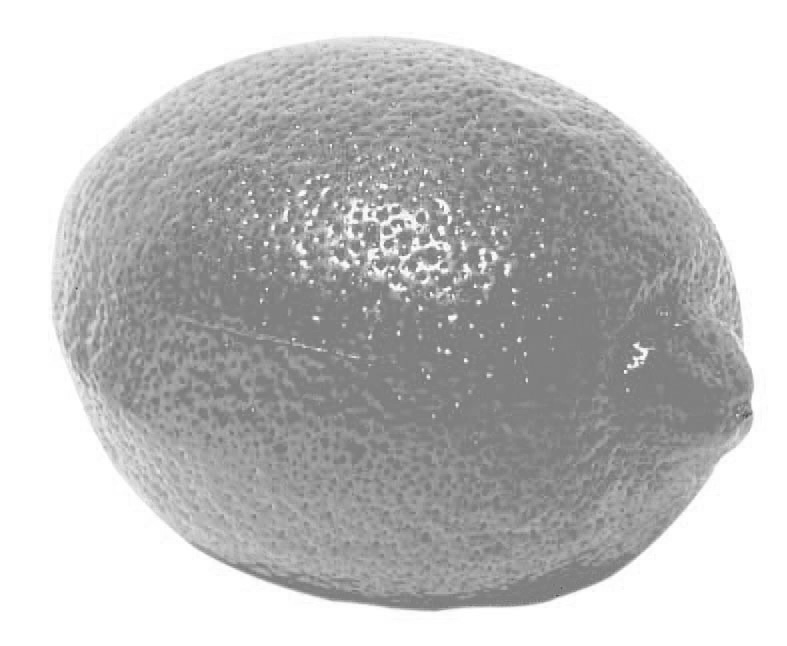 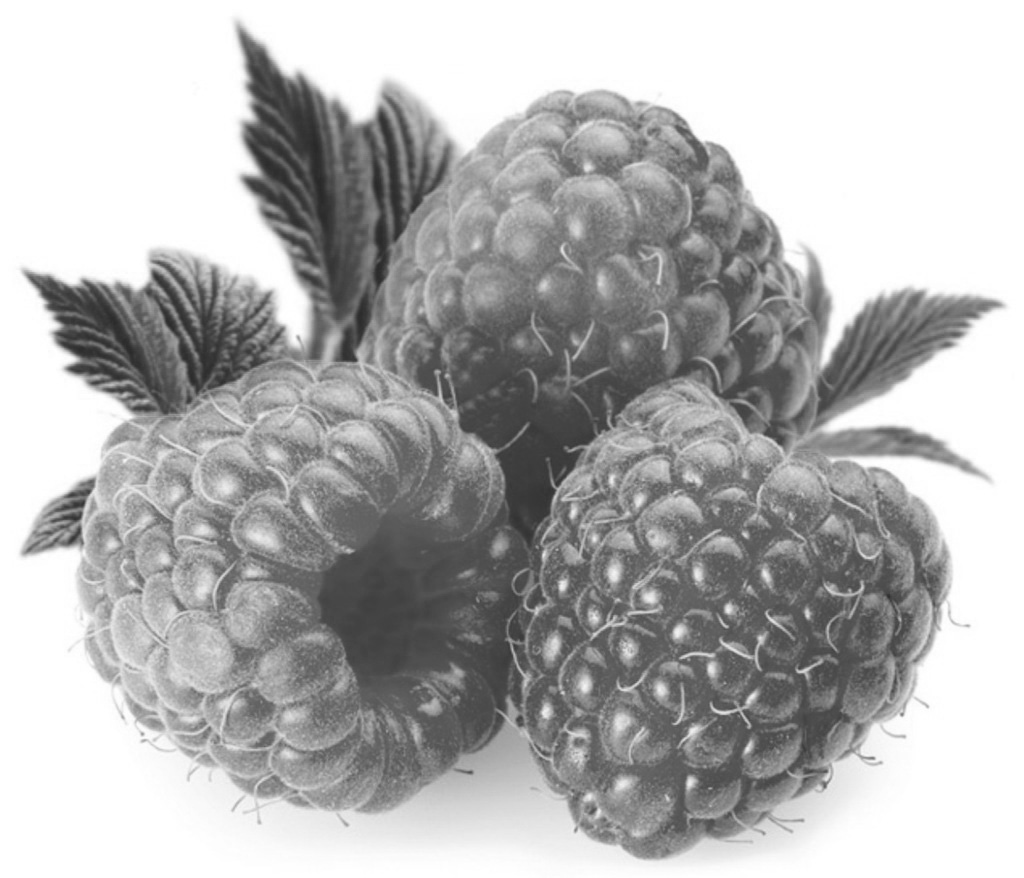 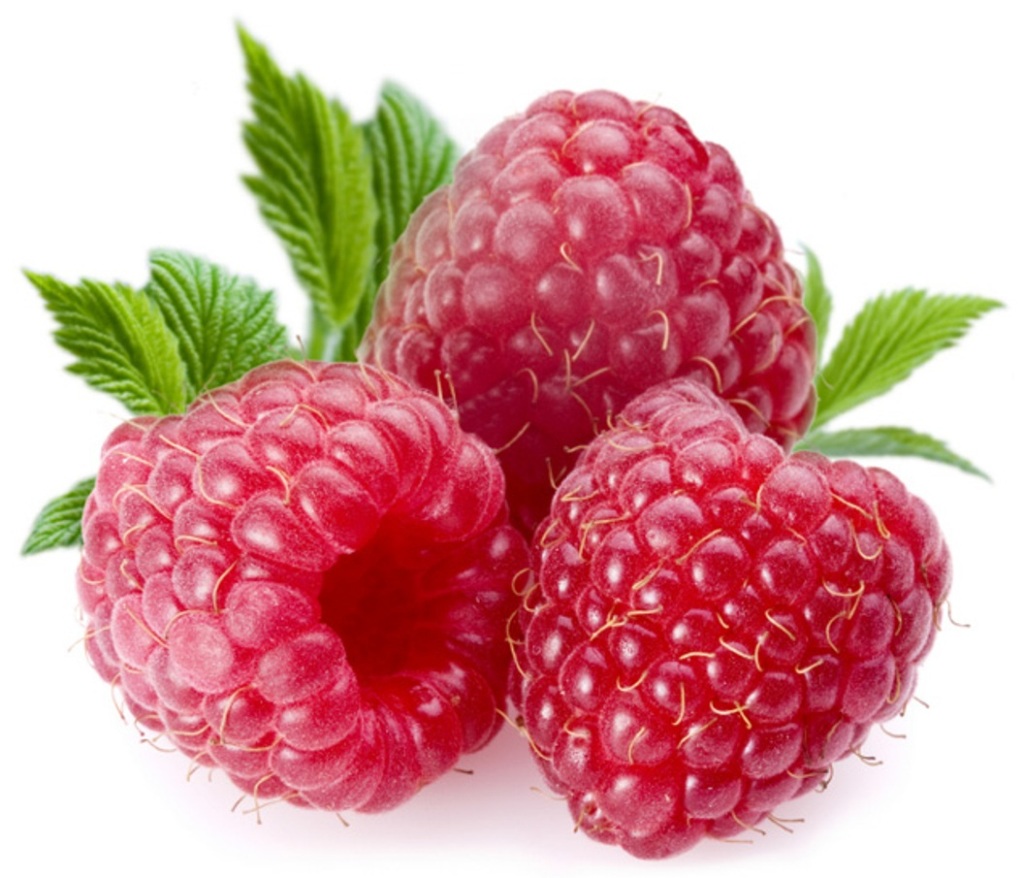 МАЛИНОВЫЙ
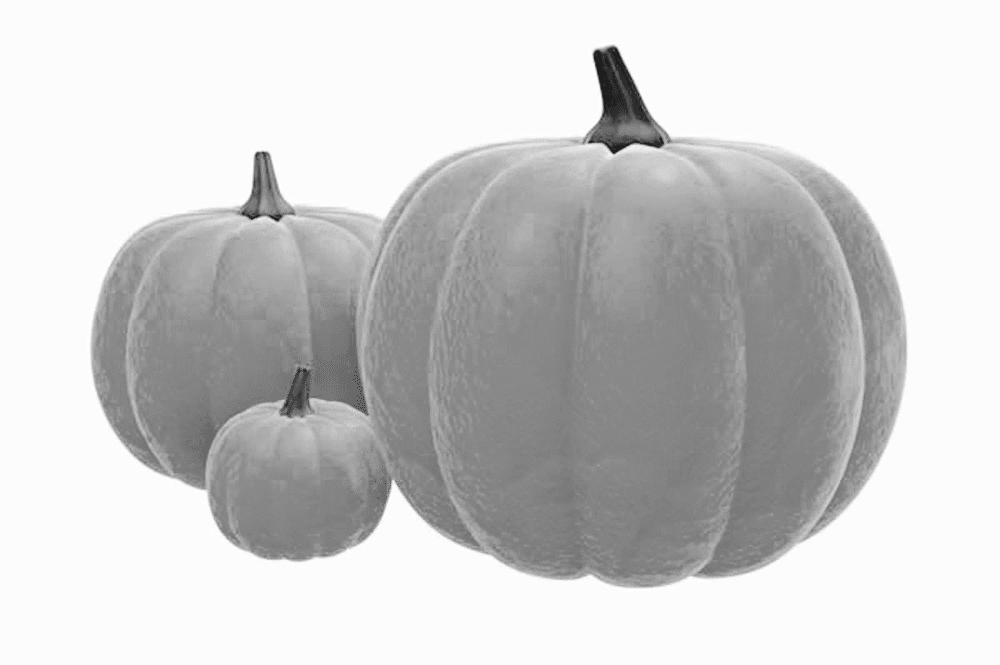 ТЫКВЕННЫЙ
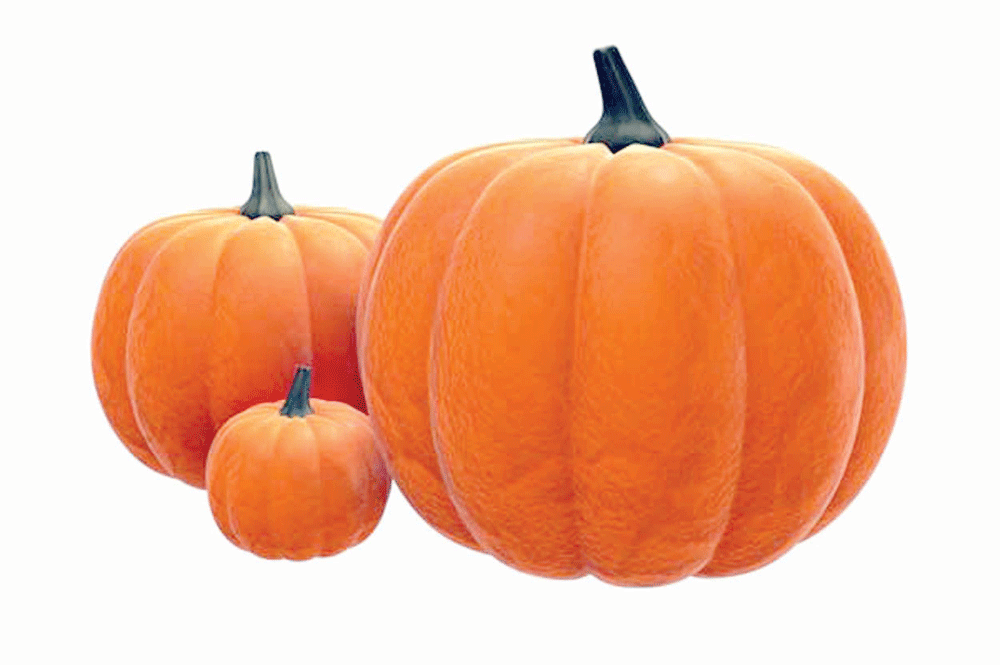 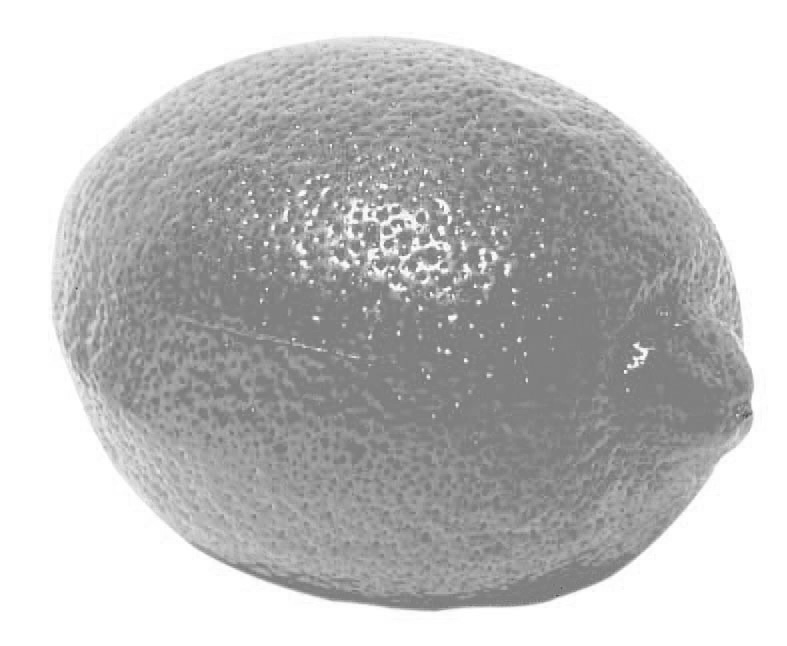 ЛИМОННЫЙ
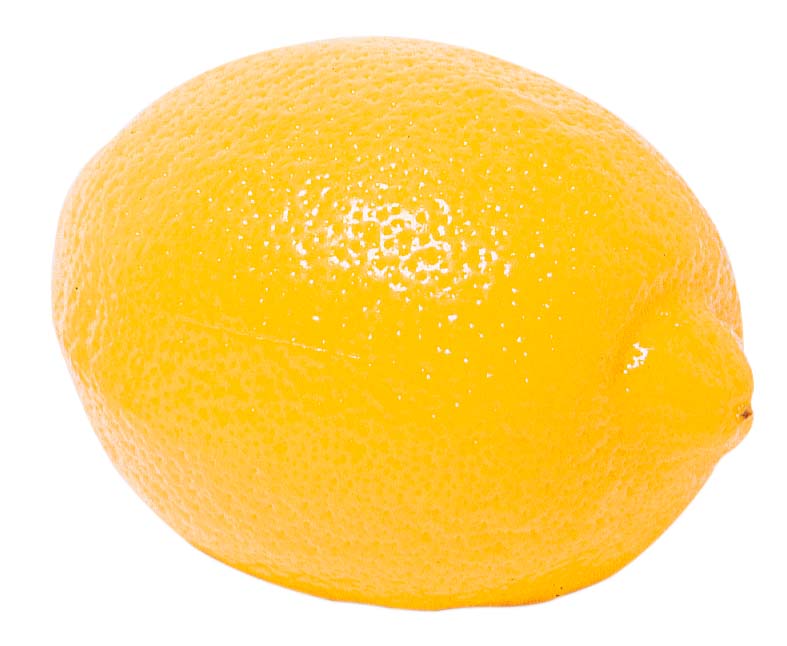 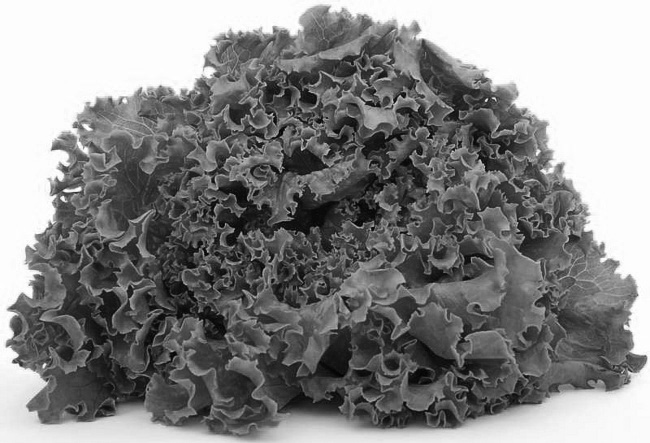 САЛАТОВЫЙ
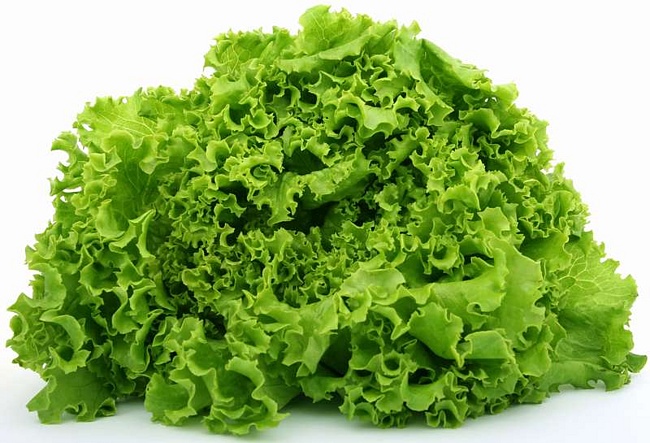 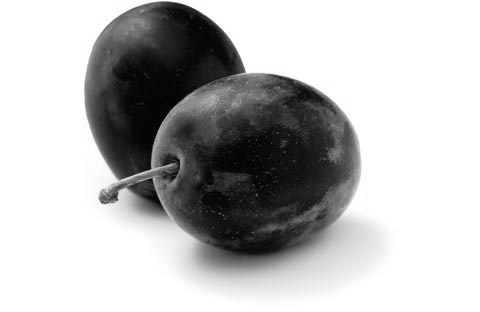 СЛИВОВЫЙ
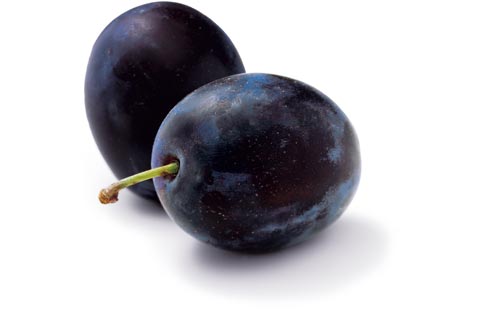 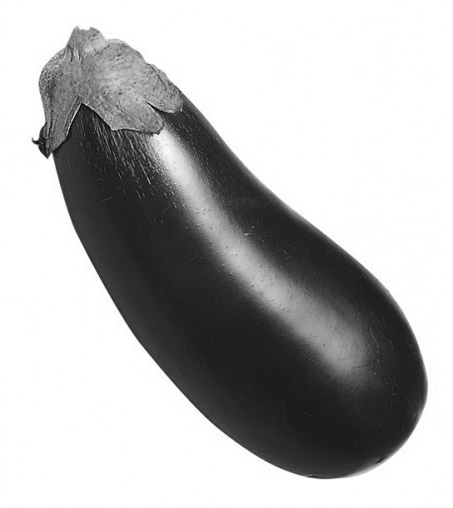 БАКЛАЖАНОВЫЙ
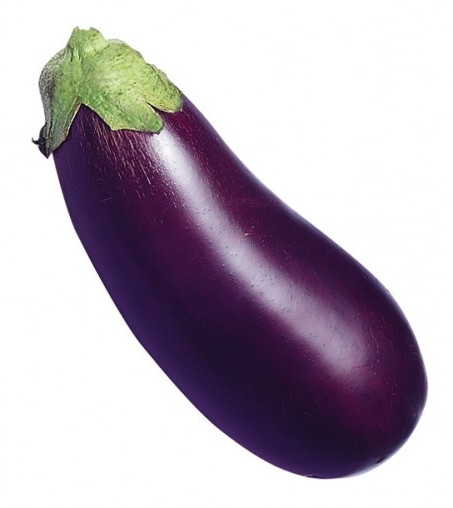 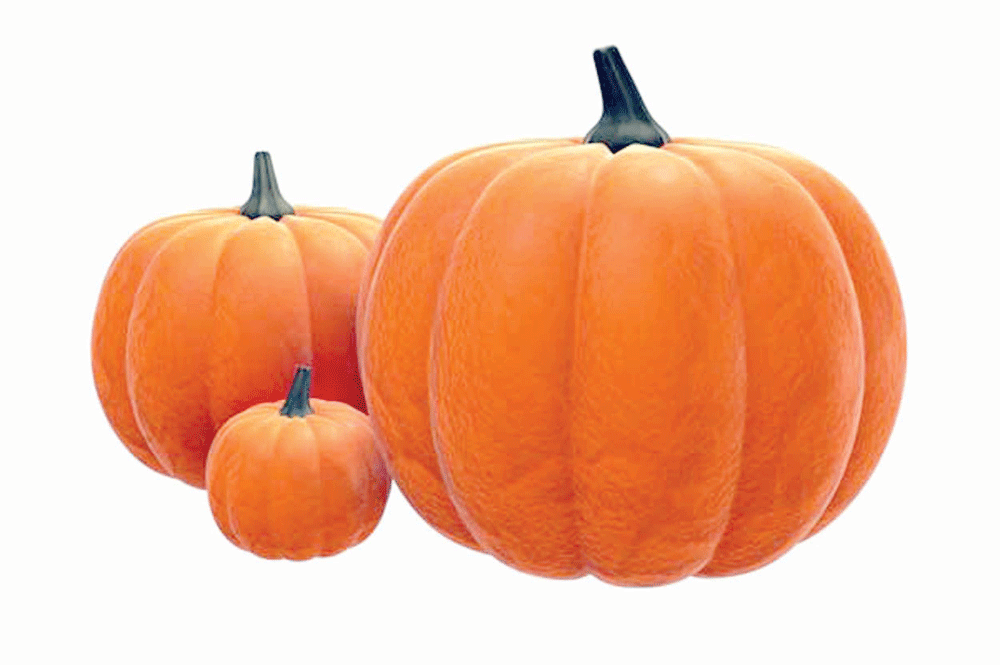 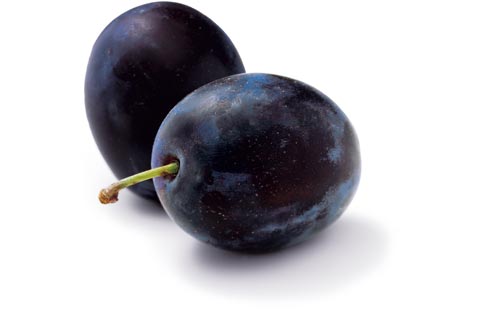 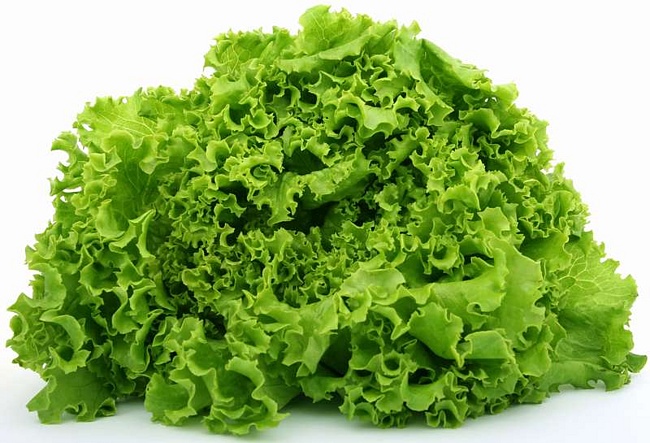 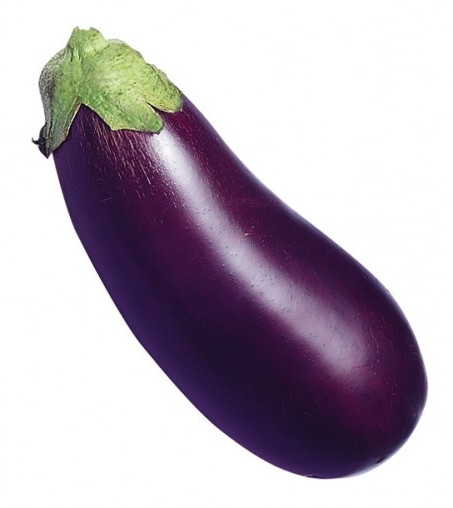 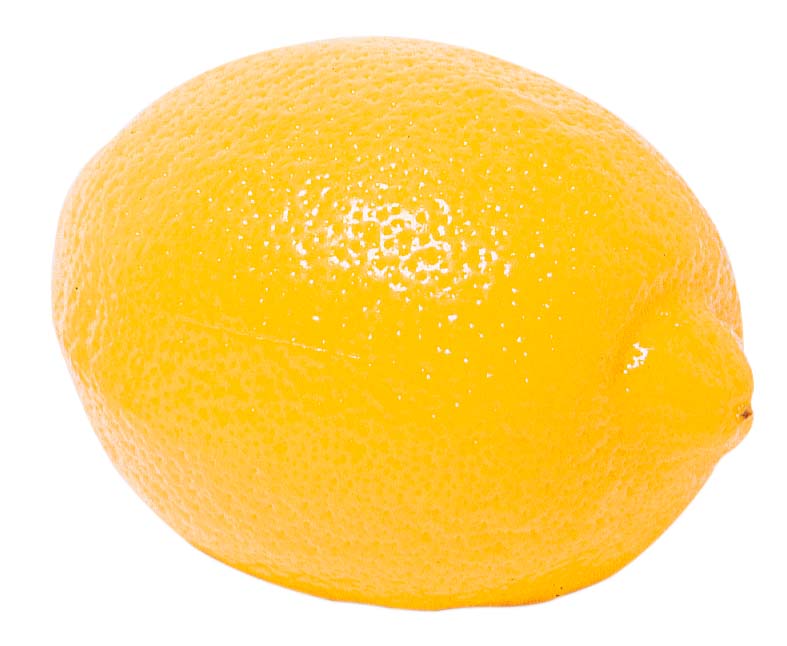